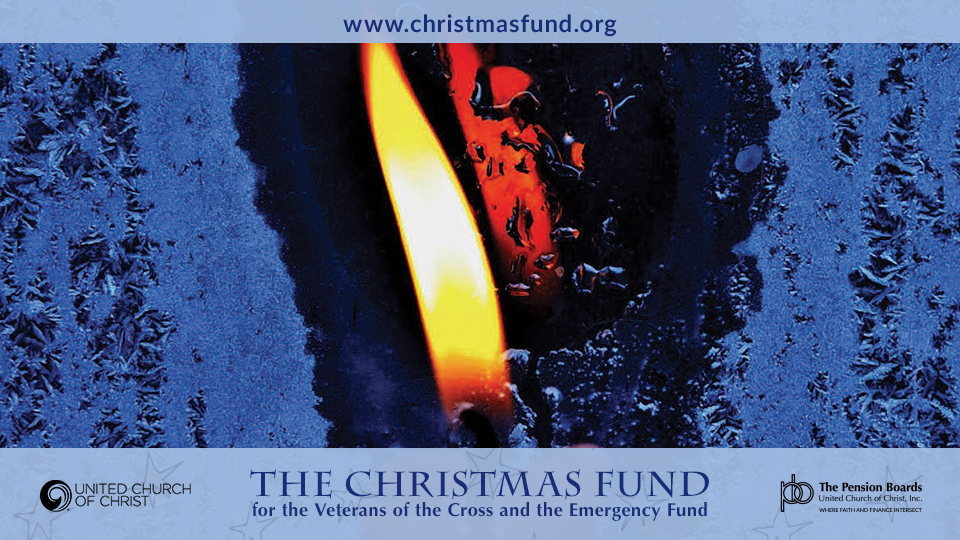 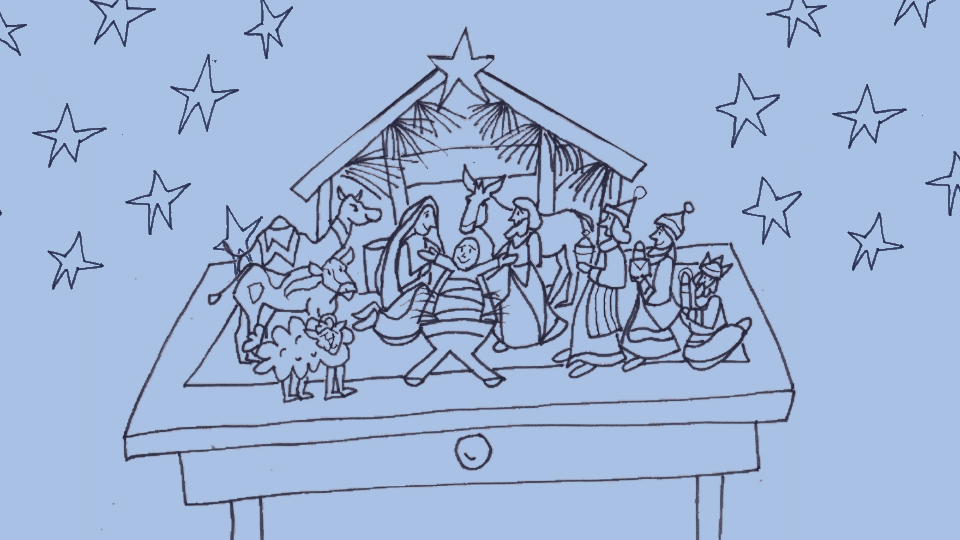 Advent I – Hope
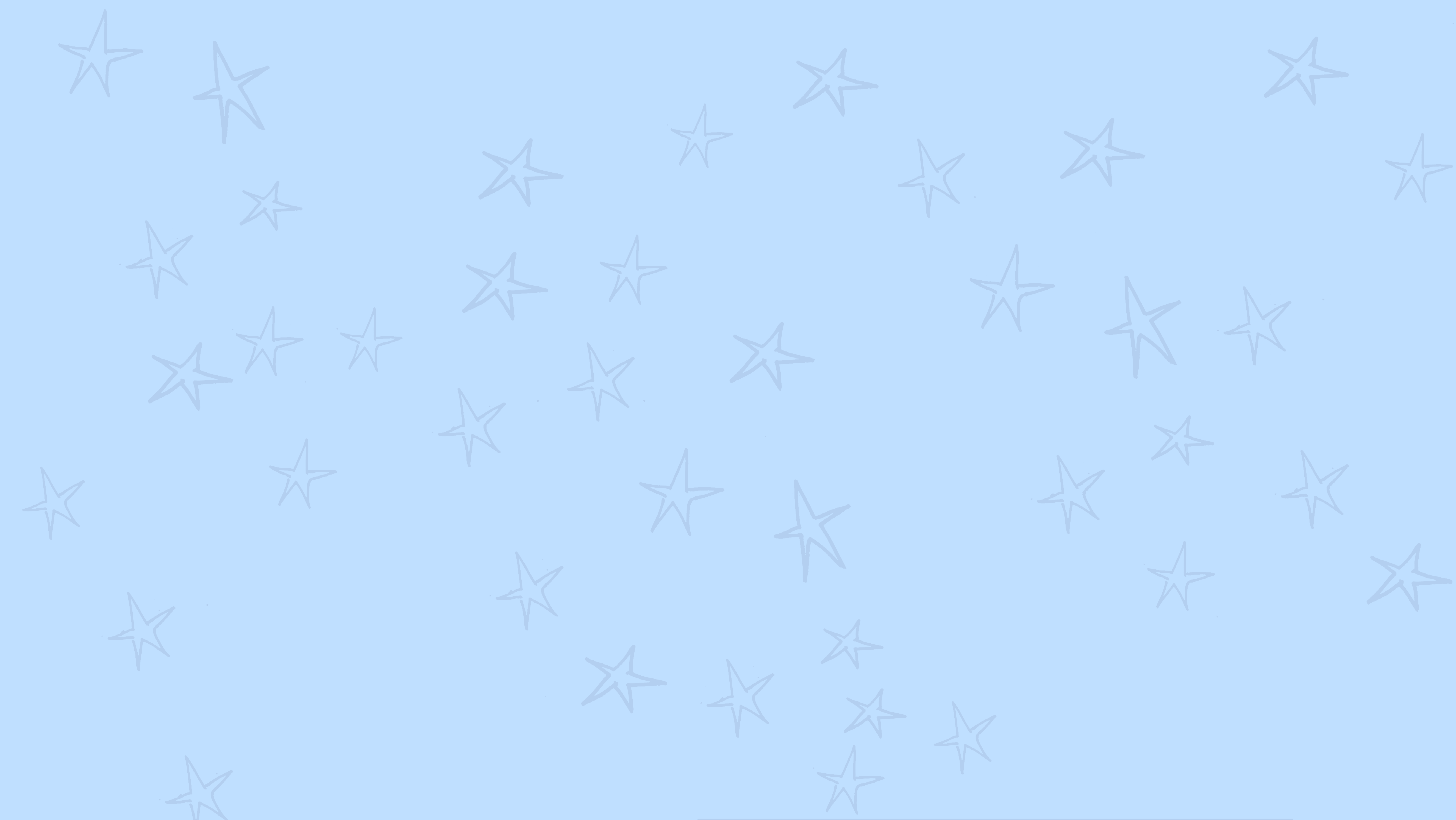 Lighting of the First Advent Candle and Confession of Brokenness

One 		Violence stalks the world. Families flee in fear.
                    From where will their hope come? The light is surely coming!

Many 	From One who was born to save, and who became a 			refugee in the process.

One 		The planet warms with every turn. Storms worsen; the poor pay 		the price. From where will their hope come?

Many 	From One who taught Noah to survive the flood,
		One who walked across its surface, 
		One who promised that we would not be overwhelmed.
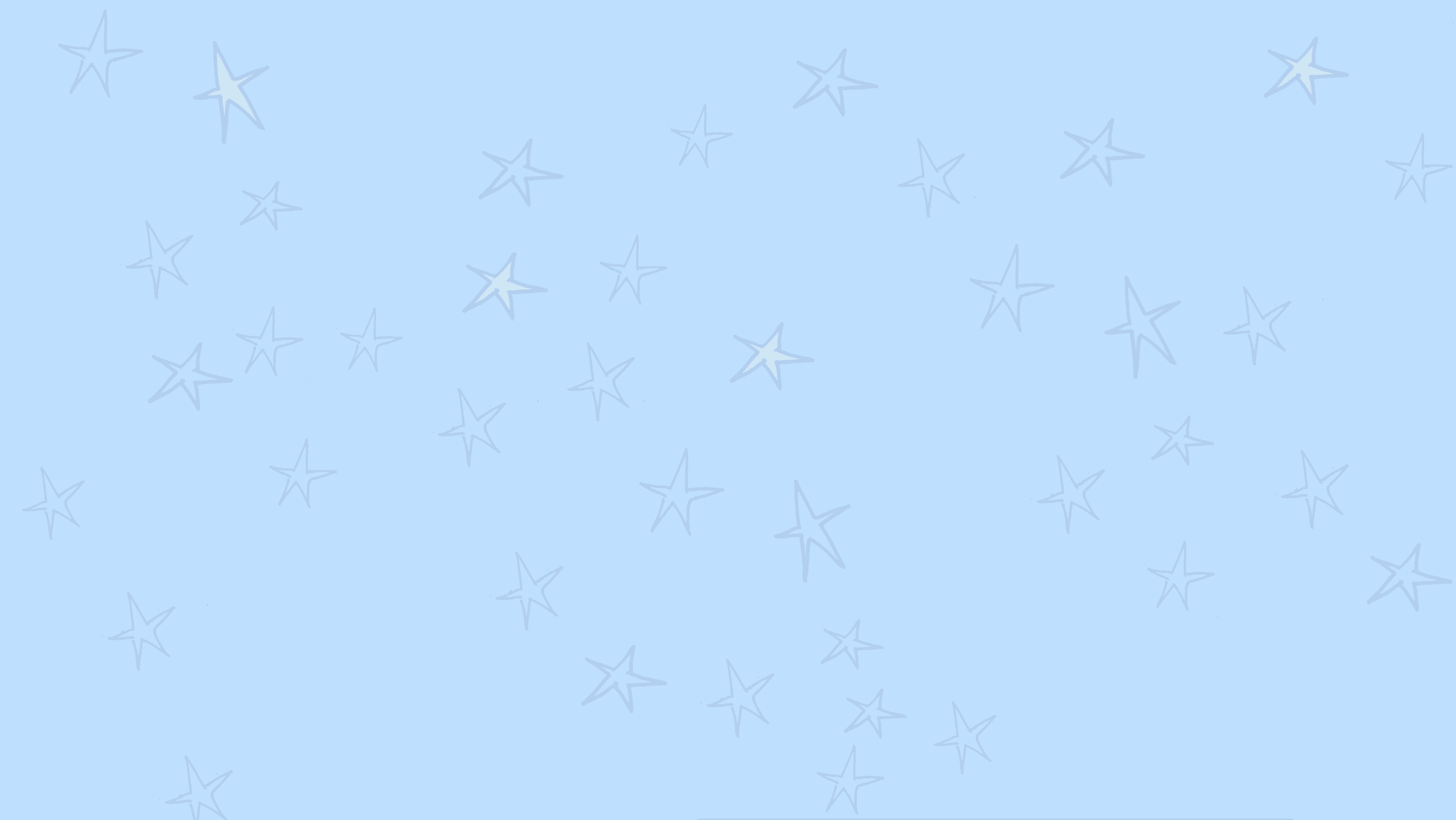 One 		One among us is waiting for the doctor’s call. Another 			staggers with depression. From where will their hope come?

Many 	From one who has wept and despaired and then 			emptied tombs.

One 		Desire of nations, Glory of Heaven, Light of the World:                  	You are our hope. You are our light.

All 	       	We don’t know the hour of your coming,                  	so until then, let us be the hope and the light.                  	See us shining, and come.

(The first candle lit. Silence is kept.)
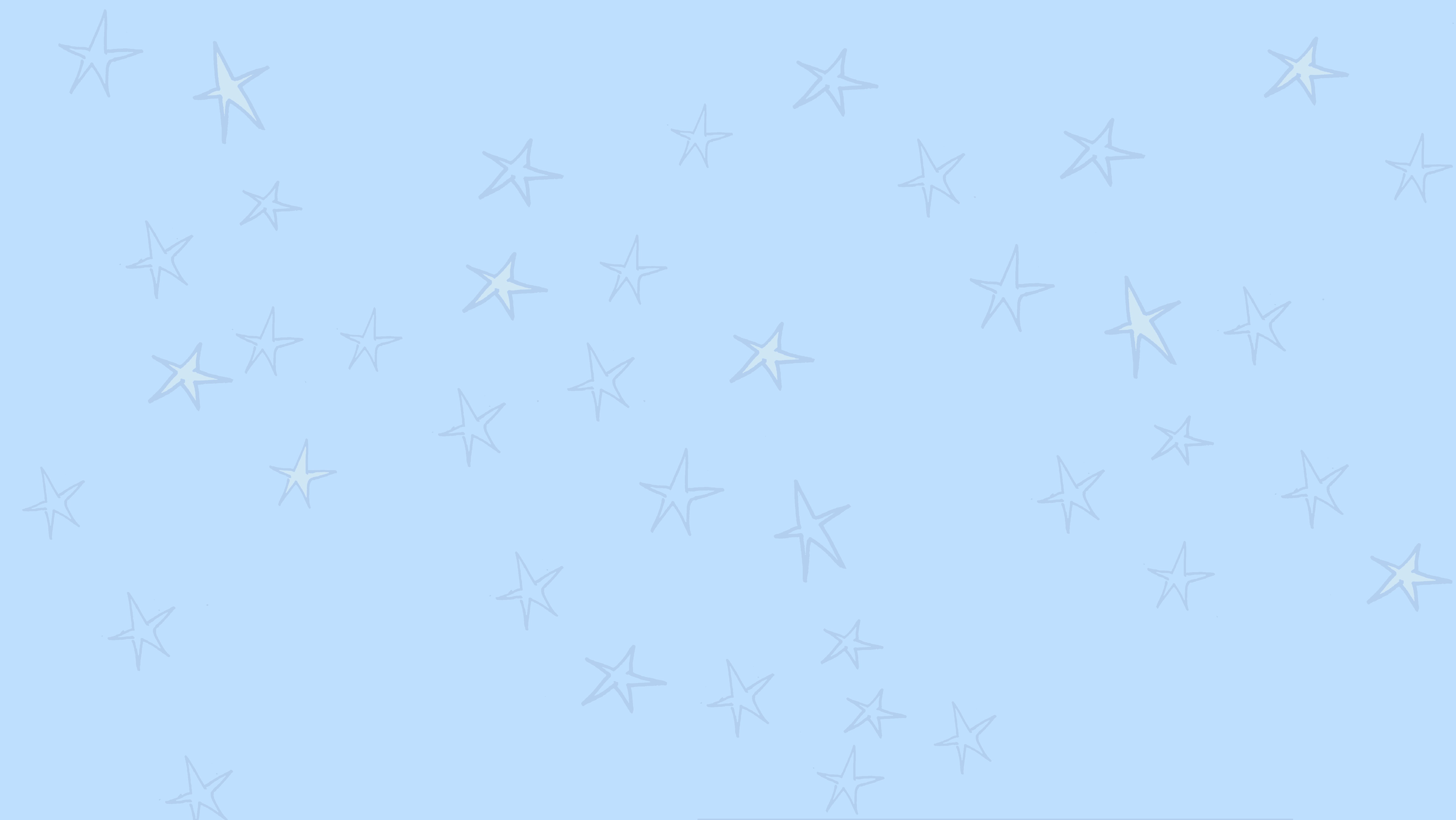 One 		Like calls to like. Deep calls to deep. After shadow, light. 			
Many 	Deep calls to deep. Like calls to like. After shadow, 			light.
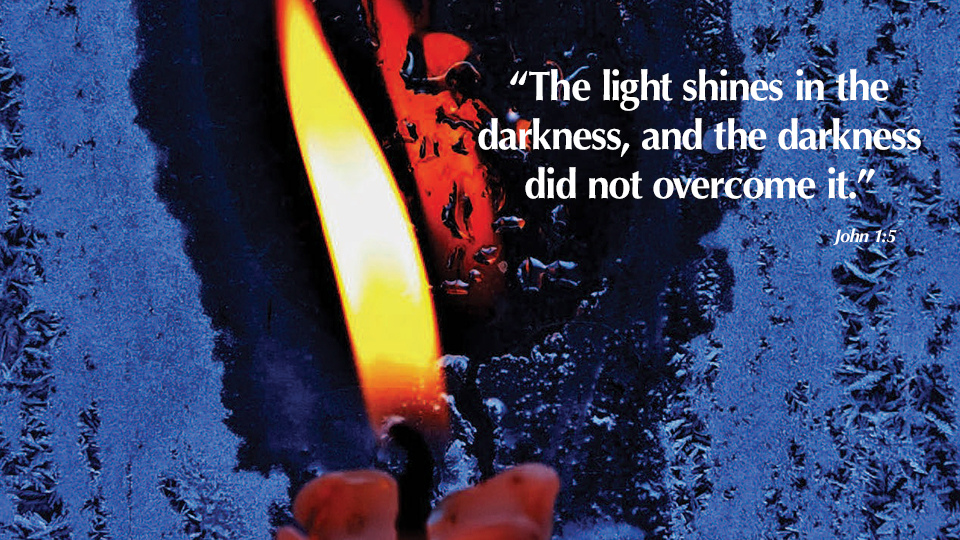